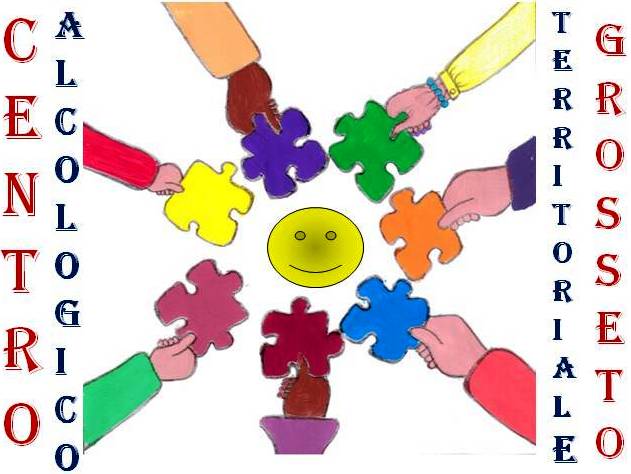 FORUM famiglie e Servitori Insegnanti per l’ Educazione Ecologica continua
Centro Alcologico Territoriale Funzionale  Grosseto 25 febbraio 2017
Coord. Carla Camici
Le attività del  CATF 2015-2017
Obbiettivi: 
Rafforzare le RETI sul territorio 
Migliorare i rapporti con i servizi socio-sanitari anche attraverso la definizione di percorsi condivisi 
Aumentare il numero dei club 
Favorire la partecipazione delle famiglie alle iniziative associative (gruppi di lavoro)
Promuovere eventi formativi per la crescita personale, familiare verso un significativo  cambiamento della comunità
Cosa abbiamo fatto?
Regolamento del CATF
Protocolli con i servizi (intesa) e con le associazioni di volontariato (solidarietà)
Gruppi di lavoro 
Sportello di ascolto presso la sede delle ACAT e il SER.T di Grosseto
Attività di Educazione Ecologica Continua
Educazione Ecologica Continua a Grosseto
Dal 2015 al 2017 :
 
N. 6 scuole di I modulo (Azelio, Carla, Beppe, Simonetta e Rita)
N. 3 scuole di II modulo ( Paola, Amalia, Donatella, Marino,   Andrea, Beppe, Giuseppe e Rita)
N. 3 scuole di III modulo (Beppe, Giuseppe e Simonetta)
N. 1 seminario sul corso di sensibilizzazione (Beppe)
N. 1 giornata propedeutica al I modulo (Azelio)
N. 1 giornata propedeutica al III modulo (Beppe)   
N. 3 Interclub (Azelio, Carla e Amalia, Lina)
N. 1 Interclub regionale (organizzazione) 
N. 1  Sabato aggiornamento regionale (Francesco)
N. 1 Aggiornamento a Follonica  sulla famiglia (Carmela)
N. 1 Corso di sensibilizzazione (Francesco, Azelio, Carla, Beppe, Paola, Manfredo, Giuseppe, Mara, Ornella, Eleonora, Vittorio e Maria)

 Abbiamo partecipato ai Congressi di Assisi, ai Congressi nazionali,  ai Coordinamenti regionali  e al Forum nazionale sull’educazione ecologica continua.